Bulletin du Conseil d’Administration
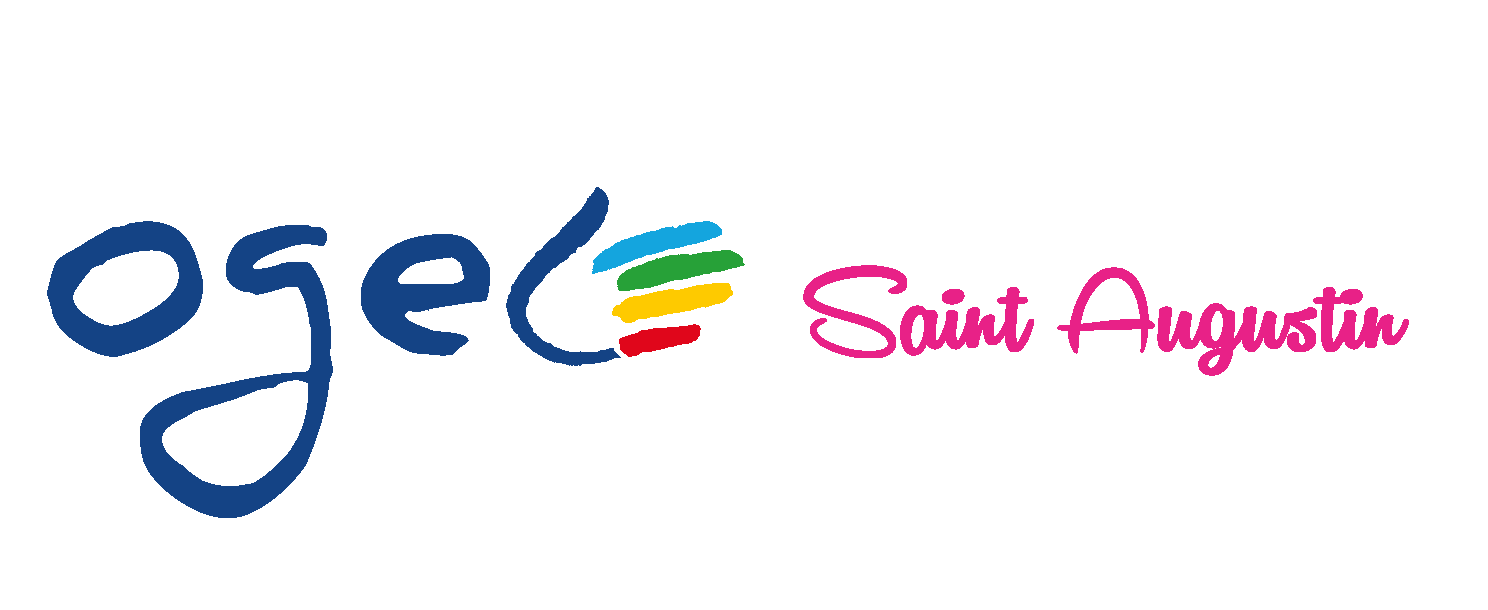 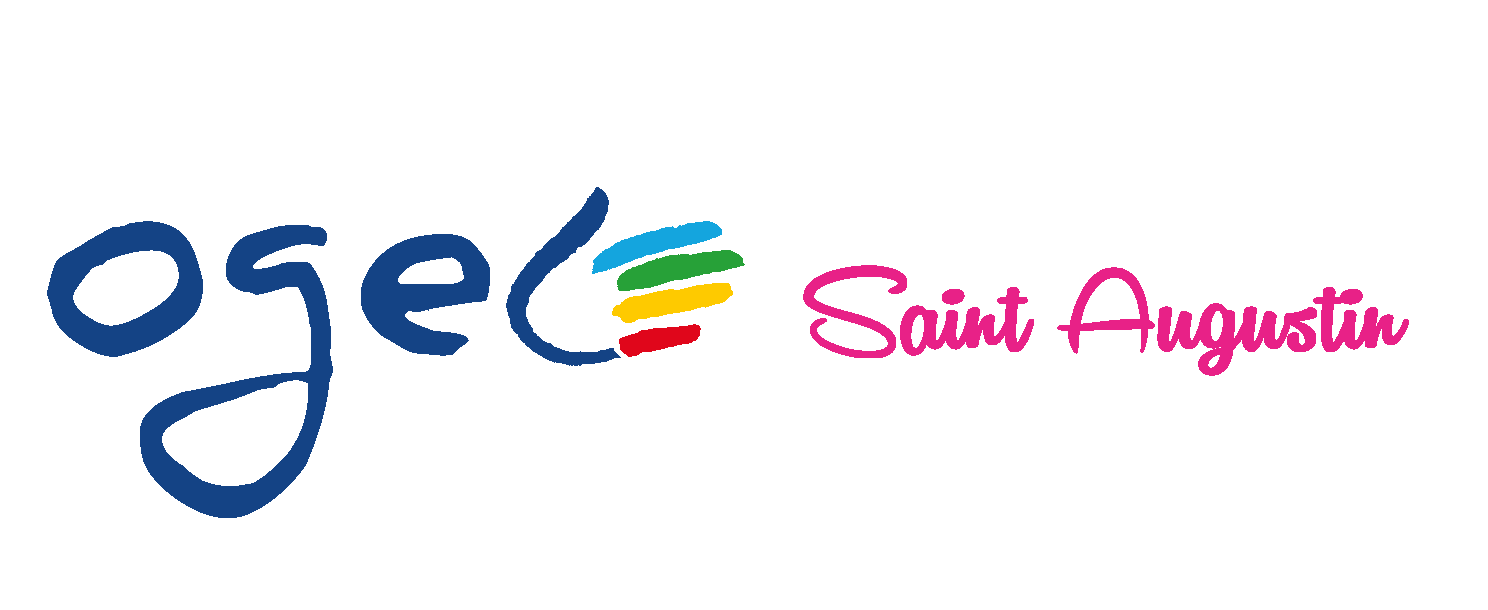 Ecole Privée St Augustin – BELLEVIGNY
Mercredi 23 Février 2022 – 20h30
ogec.ecolestaugustin@gmail.com
2
Actualités / Points abordés
Commission Communication et Evènements
Préparation de l’édition 2022 de la Marche gourmande lancée 

Commission Travaux
Rénovation du bâtiment des maternelles : on a un visuel  !
Prochaine Matinée Travaux : samedi 30 avril – 8h30
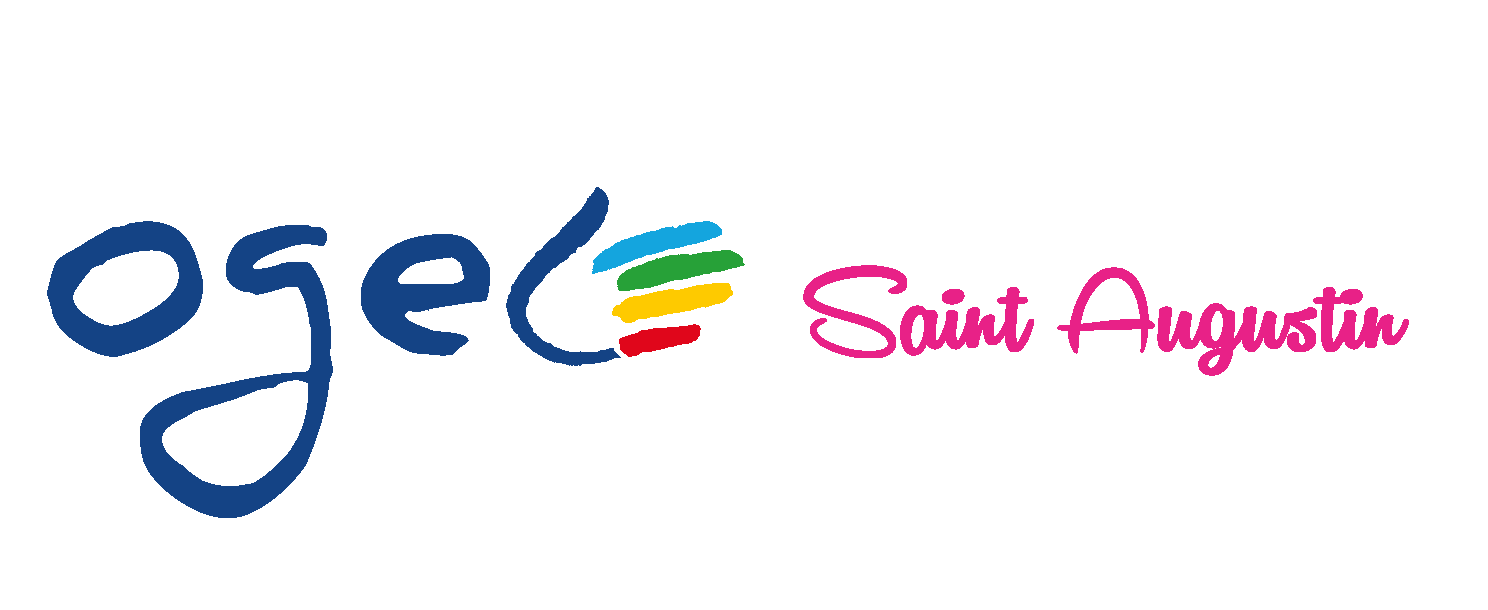 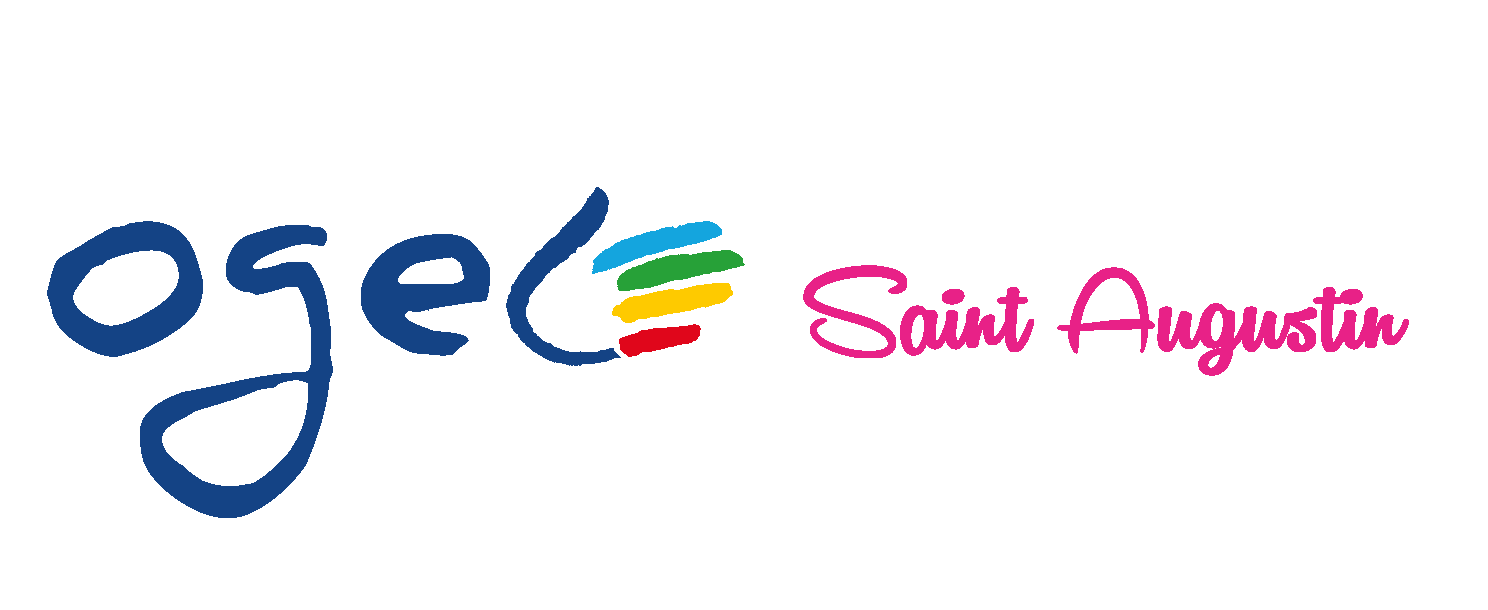 Conseil d’Administration OGEC – Ecole Privée St Augustin – Mercredi 23 février 2022 - ogec.ecolestaugustin@gmail.com
3
Actualités / Points abordés
Commission Finances
Réclamation client en cours auprès du fournisseur en électricité ENI : nombreuses factures, irrégulières et incohérentes par rapport aux indices de consommation réelle.

Commission Personnel
Etat des arrêts de travail en cours – impacts sur l’organisation du personnel
Reconnaissance de Maladie Professionnelle en cours d’instruction
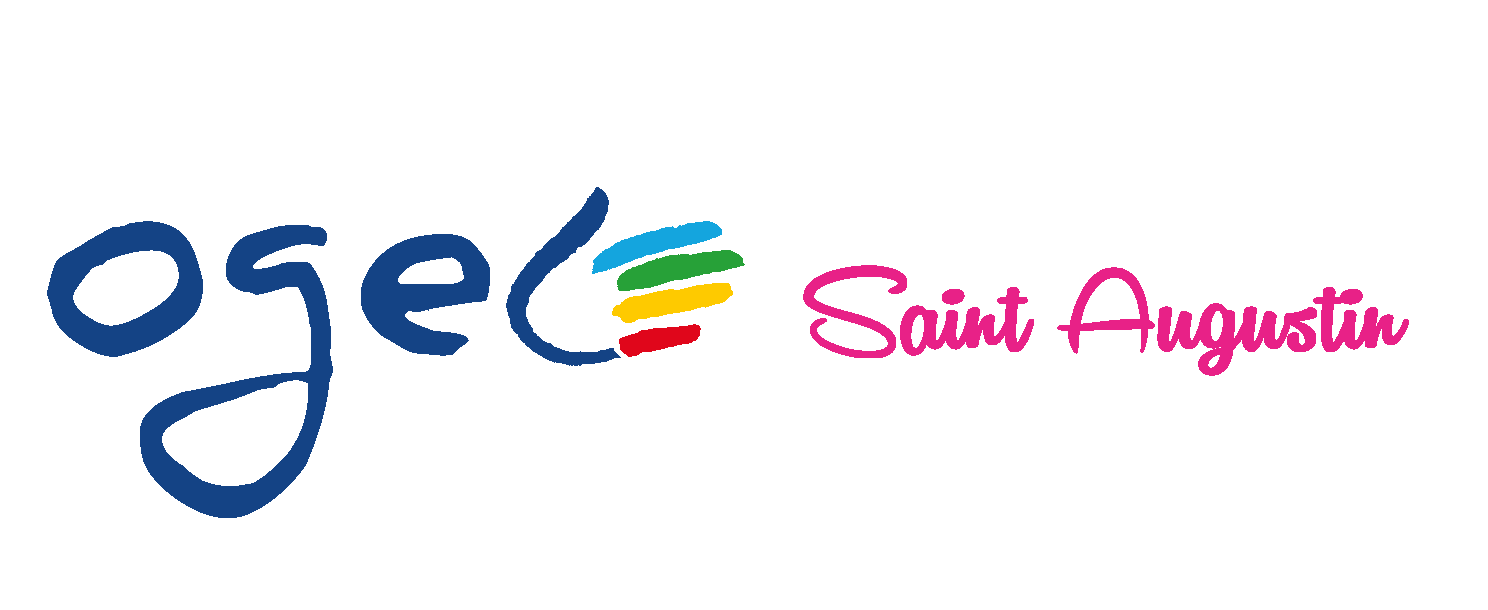 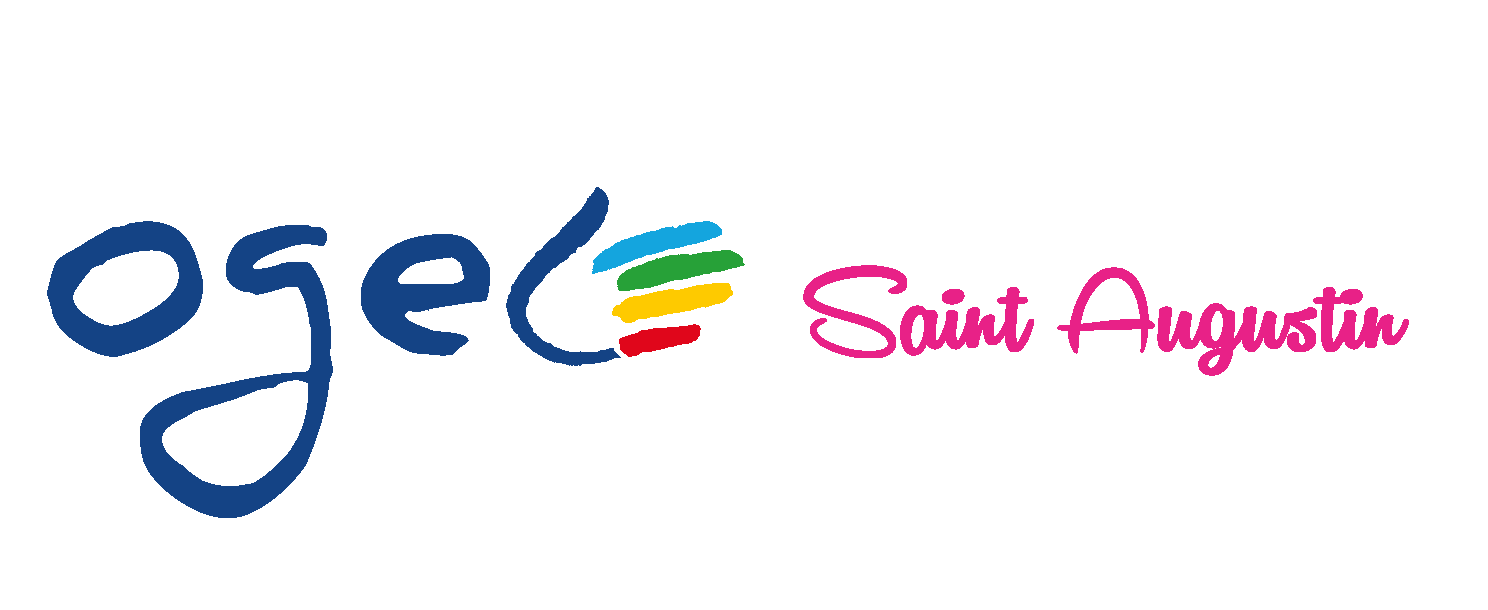 Conseil d’Administration OGEC – Ecole Privée St Augustin – Mercredi 23 février 2022 - ogec.ecolestaugustin@gmail.com
Prochaine réunion Jeudi 24 mars – 20h30
4
Conseil d’Administration OGEC – Ecole Privée St Augustin – Mercredi 23 février 2022 - ogec.ecolestaugustin@gmail.com